Shifting Educator Mindsets TowardRestorative PracticesEngage Session
George Sirrakos, PhD                       
Mark Wolfmeyer, PhD

Kutztown University
October 24, 2017
[Speaker Notes: George welcomes.]
Session Goals
Goals:
Share experiences in shifting educator mindsets away from classroom management and towards Restorative Practices
Detail the developmental shifts educators make and what steps to take along this development 
Discuss new approaches and directions of Restorative Practices
[Speaker Notes: George]
Session Agenda
Introductions (15 minutes)
Opening Vignette (10 minutes)
Features of Restorative Practice in the Classroom (20 minutes)
Case #1 (15 minutes)
New Directions of Restorative Practices (10 minutes)
Case #2 (15 minutes)
Final Discussion (15 minutes)
[Speaker Notes: George]
Introductions
Who are we?
What brings us to this work? this conference? this session?
Turn & Talk
Your name?
Your role as an educator (if any)?
Your experience with Restorative Practices (if any)?
[Speaker Notes: Mark leads…]
Opening Vignette
Something to think about… 

Mason’s Story
Close your eyes and try to envision the situation.
[Speaker Notes: George]
Questions to Consider…
Were Mason’s actions enough of a threat to warrant the police officers shoving him to the ground and placing him in handcuffs?  
Was Mason, a tall, muscular Black boy, considered a threat because of his physical characteristics or because of an objective interpretation of his actions?   
Did anyone, at any point, inquire about Mason’s emotional welfare, specifically with regard to his traumatic experience earlier that morning?
[Speaker Notes: George]
Some Background…
Restorative Practice has its roots in Restorative Justice, a way of looking at criminal justice that emphasizes repairing the harm done to people and relationships rather than only punishing offenders (Zehr, 1990).
Restorative Practice identifies both proactive (building relationships and developing community) and reactive (repairing harm and restoring relationships) approaches (Davey, 2007).
Restorative Practices aim to flatten the hierarchical power dynamic within schools and move towards equitable stakeholdership between youth, families, and institutions.
[Speaker Notes: George]
Restorative Practice in the Classroom
Classroom Environment 
Domain 2 of Danielson’s Teacher Effectiveness Framework 
Restorative Practice Concepts:
Social Discipline Window
Restorative Justice Typology
Restorative Practices Continuum
Compass of Shame
Restorative Practice Processes:
Circles
Conferencing
Informal Practices
[Speaker Notes: Mark]
Classroom Environment Policy
From Danielson’s Domain 2:
“An essential skills of teaching is that of managing relationships with students and ensuring that those among students are positive and supportive. Teachers create an environment of respect and rapport in their classrooms by the ways they interact with students and by the interaction they encourage and cultivate among students.”
[Speaker Notes: Mark

As we review the associated concepts processes, think about how these can be put to practice by educators (teachers, administrators, staff members). 
We will put these into conversation with Domain 2.]
Social Discipline Window
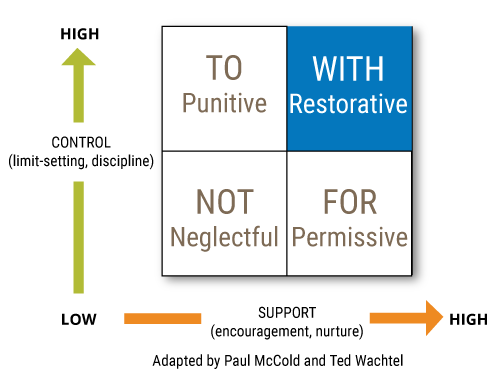 [Speaker Notes: Mark]
Restorative Justice Typology
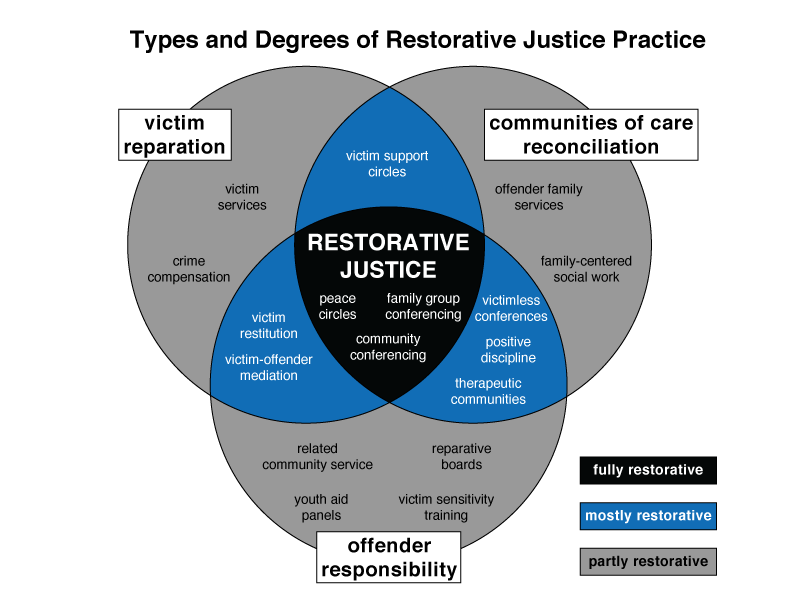 [Speaker Notes: Mark]
Restorative Practices Continuum
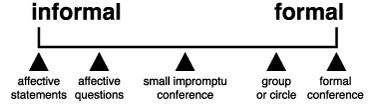 [Speaker Notes: Mark]
Compass of Shame
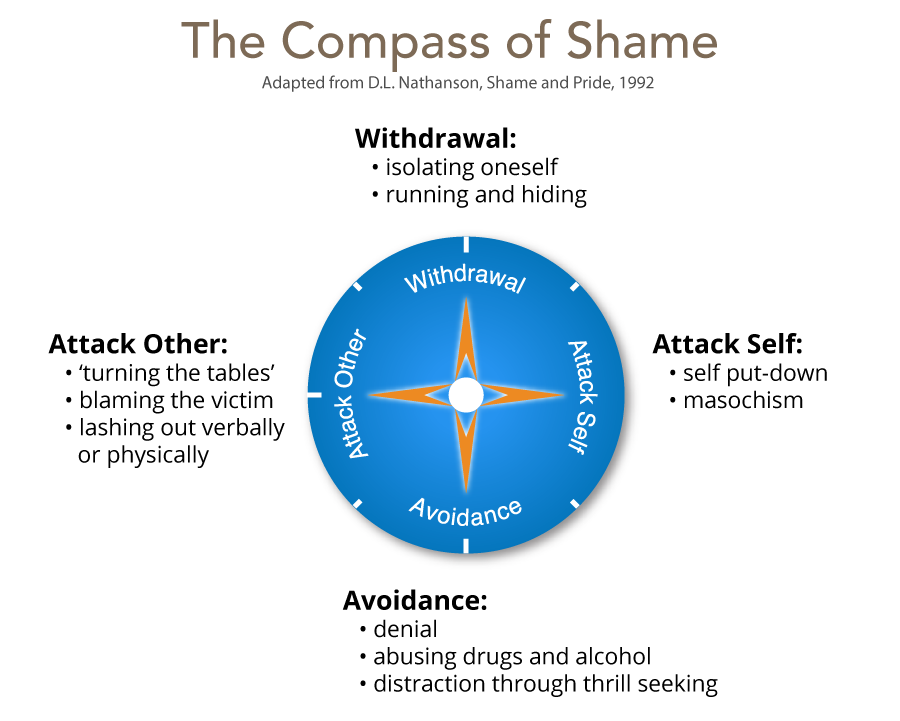 [Speaker Notes: Mark]
Conferencing
What happened?
What were you thinking about the time?
What have you thought about since?
Who has been affected by what you have done?
What do you need to do to make things right?

What did you think when you realized what happened?
What impact has the incident had on you and others?
What has been the hardest thing for you?
What do you think needs to happen to make things right?
[Speaker Notes: Mark]
Circles
Sequential participation (taking turns)

Purposes:
conflict resolution
healing
support
decision making
information exchange
relationship development
[Speaker Notes: Mark]
Informal practices
Encourage affective statements within the community

Examples: 
“When you disrupt the class, I feel sad.”
[Speaker Notes: Mark]
Danielson Revisited
Turn & Talk: How do these Restorative Practice concepts and processes relate to:
“An essential skills of teaching is that of managing relationships with students and ensuring that those among students are positive and supportive. Teachers create an environment of respect and rapport in their classrooms by the ways they interact with students and by the interaction they encourage and cultivate among students.”
[Speaker Notes: Mark]
Case #1
Read the case and respond to the following questions:
What are some things that Joanna is doing well? 
How would you characterize Joanna’s use of restorative practices?
What did the case make you think about with respect to social identities and the use of restorative practices in schools? 
If you were the principal, what would your next actions be for this teacher and/or the school?
Small group discussion
Whole group discussion
[Speaker Notes: Mark]
Case #2
Read the case and respond to the following questions:
What are some things that the school is doing well? 
How would you characterize the school’s use of restorative practices?
What did the case make you think about with respect to social identities and the use of restorative practices in schools? 
Small group discussion
Whole group discussion
[Speaker Notes: George]
New Directions
Move beyond viewing students as being in need of ‘restoration’.
Shift the focus of discipline to address school and community contexts rather than student pathology.
Focus on practices that are rooted in community building and shared ownership of decision making.
Restorative Practices need to move beyond the individual and instead, aid in the holistic transformation of the school.  For example, typical restorative practices are situated to help students successfully navigate school, yet do not provide opportunities to influence the tapestry in which dominant culture adjusts itself to student context.
[Speaker Notes: George]
Connecting Case 1 and Case 2
How do the two cases propose a developmental sequence of shifting educator mindsets?
What are essential features for teaching educators to integrate RP concepts and processes more fully into their practice?
[Speaker Notes: George then Mark]
Conclusion
Revisiting Mason’s story
Recap of the session
Final thoughts and questions

Contact information:
George: sirrakos@kutztown.edu
Mark: wolfmeyer@kutztown.edu
[Speaker Notes: George then Mark]